SE2811 Software Component Design
Dr. Josiah Yoder
(Throughout this course, many slides originally by Dr. Hasker, Dr. Hornick, and Dr. Urbain)
1. Where to start
[Speaker Notes: Acknowledgement]
SE 2811: Software Component Design
Design Patterns
Domain-level Object-Oriented Design (OOD)
[Speaker Notes: SE3821: Fall of Junior year in 3.3 curriculum.

You can reuse full sets of requirements; it’s only effective when the problems are very similar. For example, the basic requirements for car door locks are independent of whether you have a key fob or enter a pin on the door. (Ask students for features that are common.)]
SE 2811: Software Component Design
Opportunities for reuse
Classic reuse models: requirements, algorithms
[Speaker Notes: SE3821: Fall of Junior year in 3.3 curriculum.

You can reuse full sets of requirements; it’s only effective when the problems are very similar. For example, the basic requirements for car door locks are independent of whether you have a key fob or enter a pin on the door. (Ask students for features that are common.)]
SE 2811: Software Component Design
Opportunities for reuse
Classic reuse models: requirements, algorithms
2811: reusing designs
[Speaker Notes: Print]
Domain-Level Design
There are many ways to solve a problem
Solutions change over time
But the core problems don’t change
Having classes that describe the core problem makes them more reuasable, too.
Administrative Break
SE 2811: Software Component Design
Opportunities for reuse
Classic reuse models: requirements, algorithms
2811: reusing designs
[Speaker Notes: Print]
SE 2811: Software Component Design
Opportunities for reuse
Classic reuse models: requirements, algorithms
2811: reusing designs
1994: Gang of 4
Gamma, Helm, Johnson, Vlissides
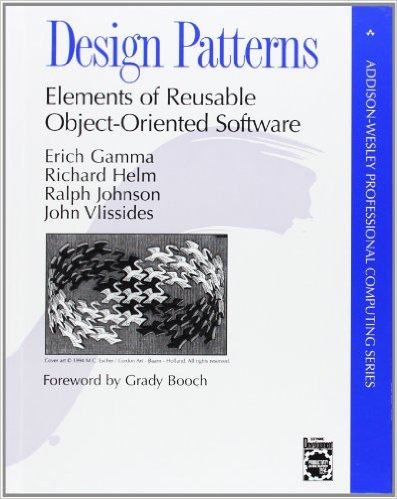 [Speaker Notes: Print]
SE 2811: Software Component Design
Opportunities for reuse
Classic reuse models: requirements, algorithms
2811: reusing designs
1994: Gang of 4
Gamma, Helm, Johnson, Vlissides
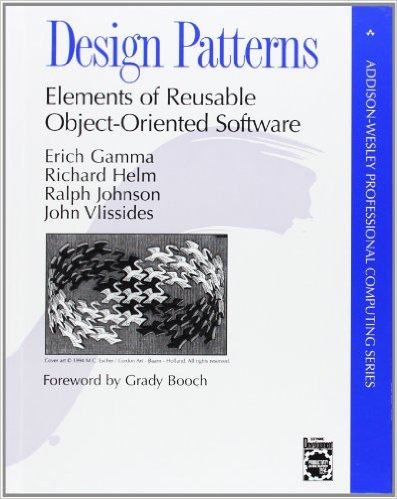 Design pattern: general, reusable solution to a commonly occurring problem in software design
[Speaker Notes: Print]
A real-life example (#1)
How to get from Milwaukee to Chicago?
Identify at least four methods
What are common elements?
What can differ?
How do we compare them?
Are these algorithms?
Algorithm: sequence of steps to be followed to calculate a result
Example #2
Problem:
Workplace, home traffic pattern: travel to frequently accessed objects
If objects scattered, flow of life is awkward
Items forgotten, misplaced
Example #2
Problem:
Workplace, home traffic pattern: travel to frequently accessed objects
If objects scattered, flow of life is awkward
Items forgotten, misplaced
Solution:
Waist-high shelves around at least part of main rooms in which people live & work
They should be long, 22-40 cm deep
Shelves or cupboard underneath
Interrupt shelf for seats, windows, doors
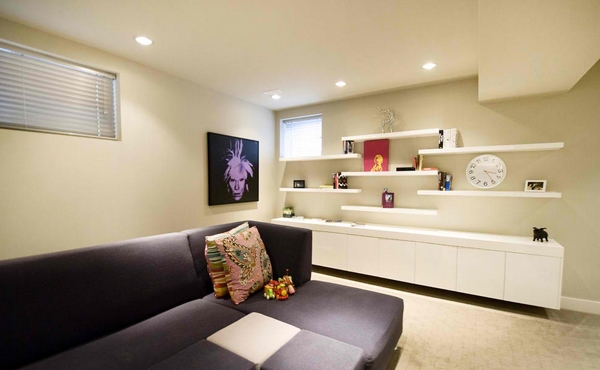 Example #2
Note features:
Shelf color, material not important to the structure
Not an algorithm/not blueprints
Architectural design pattern
Are there times when the pattern is a poor choice?
Each pattern:
Solves a recurring problem
Tradeoffs: advantages, disadvantages to applying
Software example
public class StereoController {
    private Volume volume;
    private Equalizer equalizer;
    public StereoController(Volume volume, 
	             Equalizer equalizer) {
        this.volume = volume;
        this.equalizer = equalizer;
    }                            
    public changeVolume(int ticks) {
        volume.adjust(ticks);
    }
    public changeChannel(int channel, 
                         int ticks) {
        if ( equalizer != null )
            equalizer.getChannel(channel).adjust(ticks);
    }
}
Software example
Models core elements of stereo: volume control, equalizer
public class StereoController {
    private Volume volume;
    private Equalizer equalizer;
    public StereoController(Volume volume, 
	             Equalizer equalizer) {
        this.volume = volume;
        this.equalizer = equalizer;
    }                            
    public changeVolume(int ticks) {
        volume.adjust(ticks);
    }
    public changeChannel(int channel, 
                         int ticks) {
        if ( equalizer != null )
            equalizer.getChannel(channel).adjust(ticks);
    }
}
Software example
Models core elements of stereo: volume control, equalizer
If statement: allows stereo without equalizer
Problem: will need to check every use
Violates an OO principle: don’t repeat yourself
Why is repetition a problem?
How can we remove it?
public class StereoController {
    private Volume volume;
    private Equalizer equalizer;
    public StereoController(Volume volume, 
	             Equalizer equalizer) {
        this.volume = volume;
        this.equalizer = equalizer;
    }                            
    public changeVolume(int ticks) {
        volume.adjust(ticks);
    }
    public changeChannel(int channel, 
                         int ticks) {
        if ( equalizer != null )
            equalizer.getChannel(channel).adjust(ticks);
    }
}
Solution: create “do nothing” classes
public class Equalizer {
    public final int MAX_CHANNEL = 6;
    private Level[] channels = 
	new Level[MAX_CHANNEL];
    public Equalizer() { }
    public Level getChannel(int i) {
        return channels[i];
    }
}

public class NullEqualizerObject {
    private NullLevelObject nullLevel =
        new NullLevelObject();
    public Level getChannel(int i) {
        return nullLevel;
    }
}
public class NullLevelObject {
    public adjust(int value) { }
}
NullEqualizerObject: returned channel does nothing on adjust
public class StereoController {
    private Volume volume;
    private Equalizer equalizer;
    public StereoController(Volume volume, 
	             Equalizer equalizer) {
        this.volume = volume;
        this.equalizer = equalizer;
    }                            
    public changeVolume(int ticks) {
        volume.adjust(ticks);
    }
    public changeChannel(int channel, 
                         int ticks) {
        equalizer.getChannel(channel).adjust(ticks);
    }
}
Removing the `if’
new StereoController(new Volume(),
                     new NullEqualizerObject());
Stereo without equalizer:
Null Object Pattern
Create a class that mirrors another
Each operation “does nothing”
Value returning operations: return something reasonable
Use this class wherever might have a check for null
Advantage: avoid lots of “if ( x != null )…”
Disadvantage: more classes to write
Clearly a bad idea in this case!
Possibly useful for full Stereo
Also: may delay raising an error: fail fast!
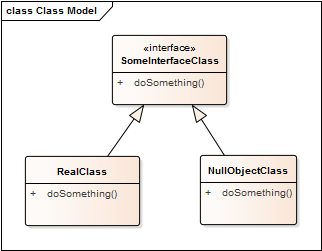 [Speaker Notes: A significant part of the course: identify problems and solve those problems using (design) patterns]
SE-2811Software Component Design
See syllabus at https://faculty-web.msoe.edu/hasker/se2811
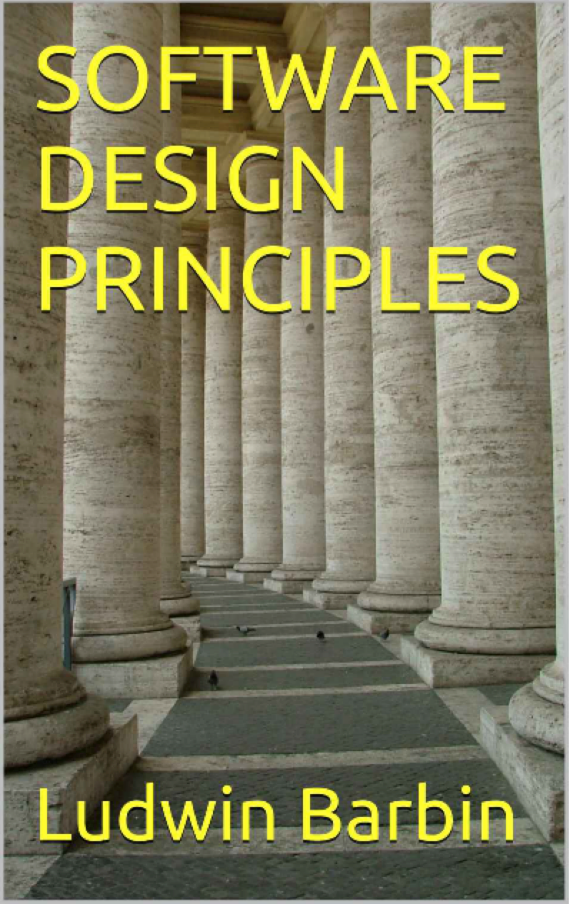 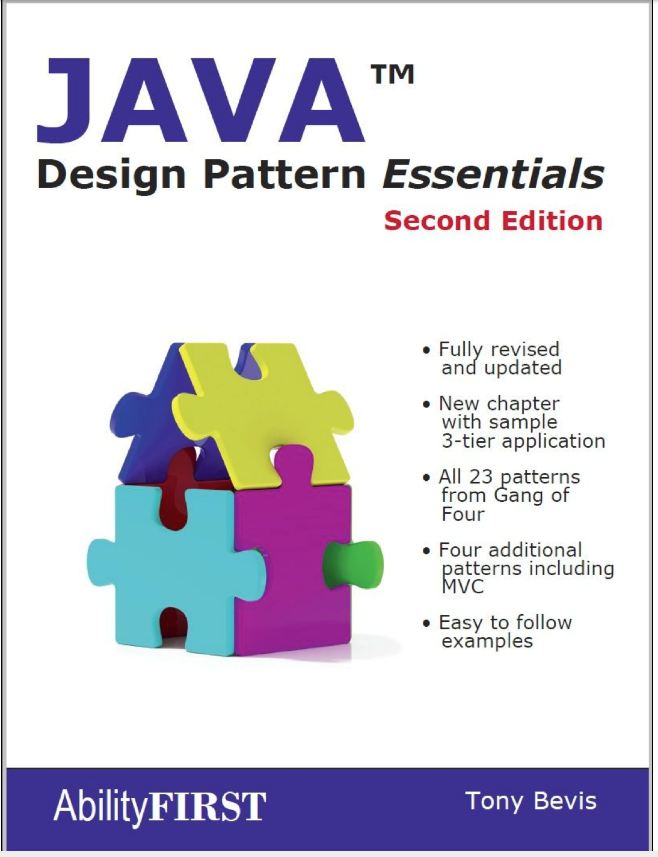 Required:
Optional:
[Speaker Notes: Print]
Review
Design patterns: capturing frequent design solutions
Reusing designs in addition to requirements, algorithms
Null Object Pattern: avoiding
		if ( x == null )…
   through “do nothing” classes
Next: Adapter Pattern